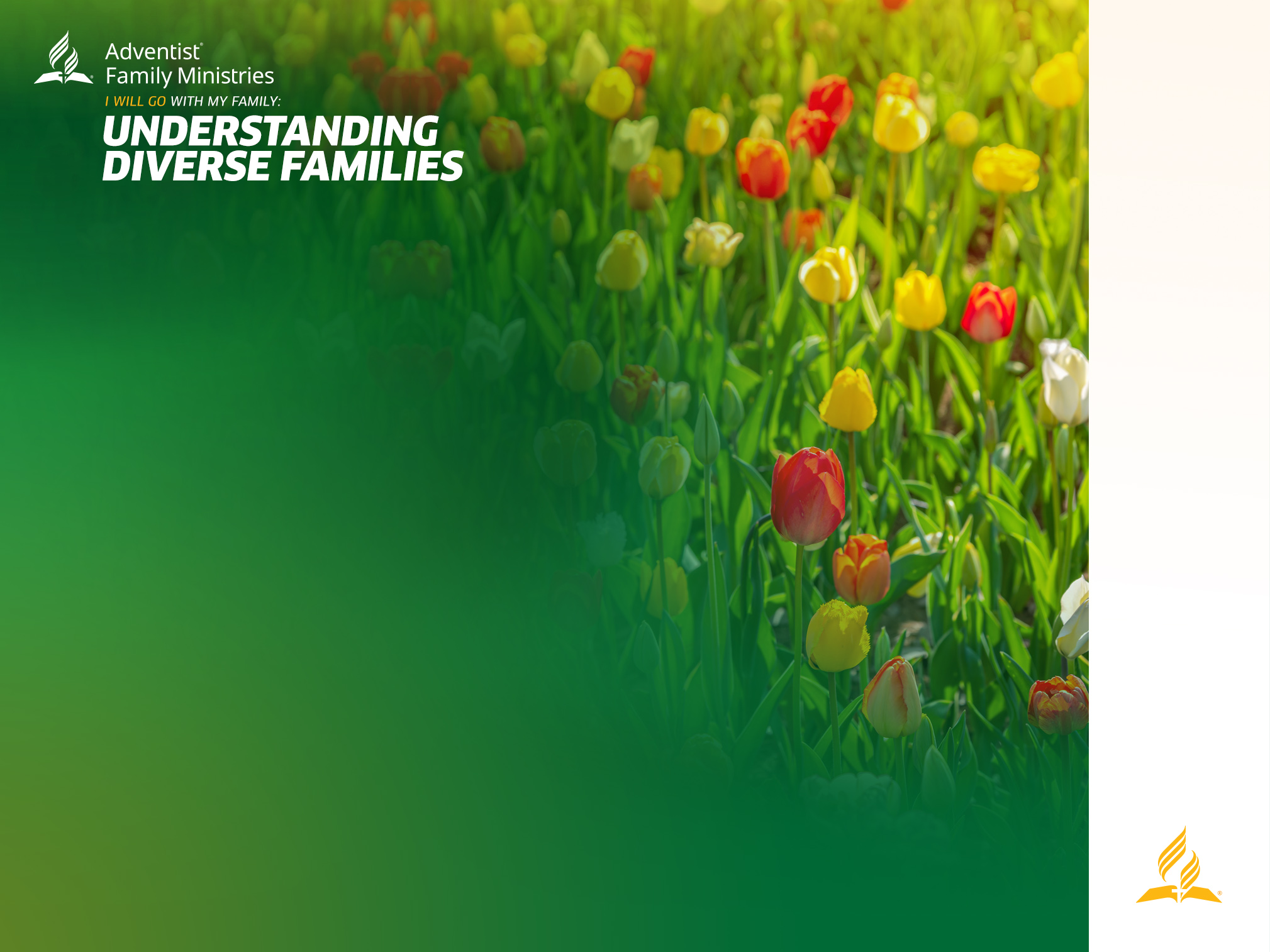 РОЛЬ ЦЕРКВИ В ПОДДЕРЖКЕ СЕМЕЙ, ВОСПИТЫВАЮЩИХ НЕЙРОДИВЕРГЕНТНЫХ ДЕТЕЙ
Докладчик: (впишите сюда имя докладчика)
Подготовлено: Вилли и Элейн н Оливер, руководителями ОСС ГК
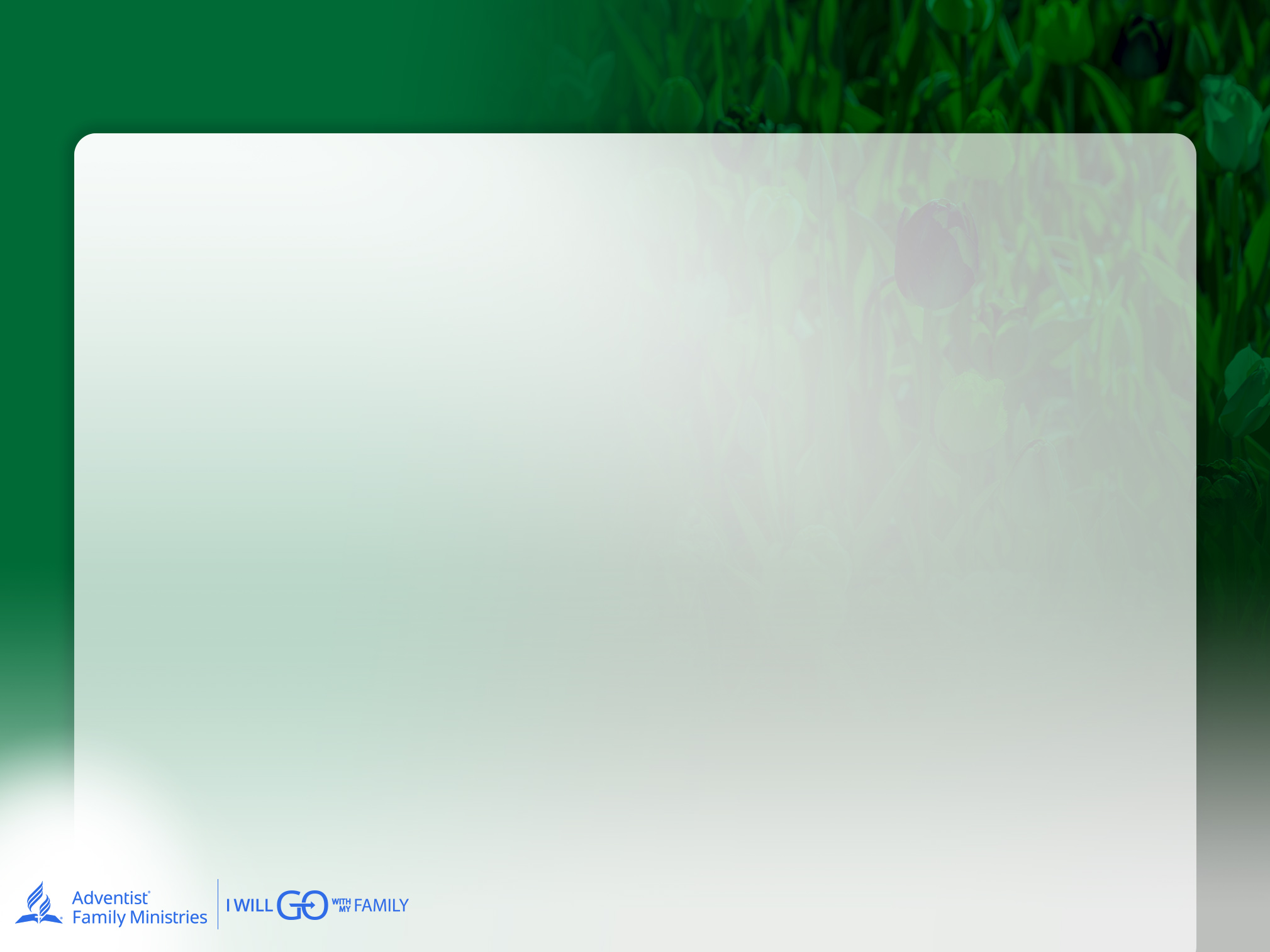 БИБЛЕЙСКИЙ ТЕКСТ:
«прежде нежели Я образовал тебя во чреве, Я познал тебя, и прежде нежели ты вышел из утробы, Я освятил тебя: пророком для народов поставил тебя»

Иер. 1:5
РОЛЬ ЦЕРКВИ В ПОДДЕРЖКЕ СЕМЕЙ, ВОСПИТЫВАЮЩИХ НЕЙРОДИВЕРГЕНТНЫХ ДЕТЕЙ
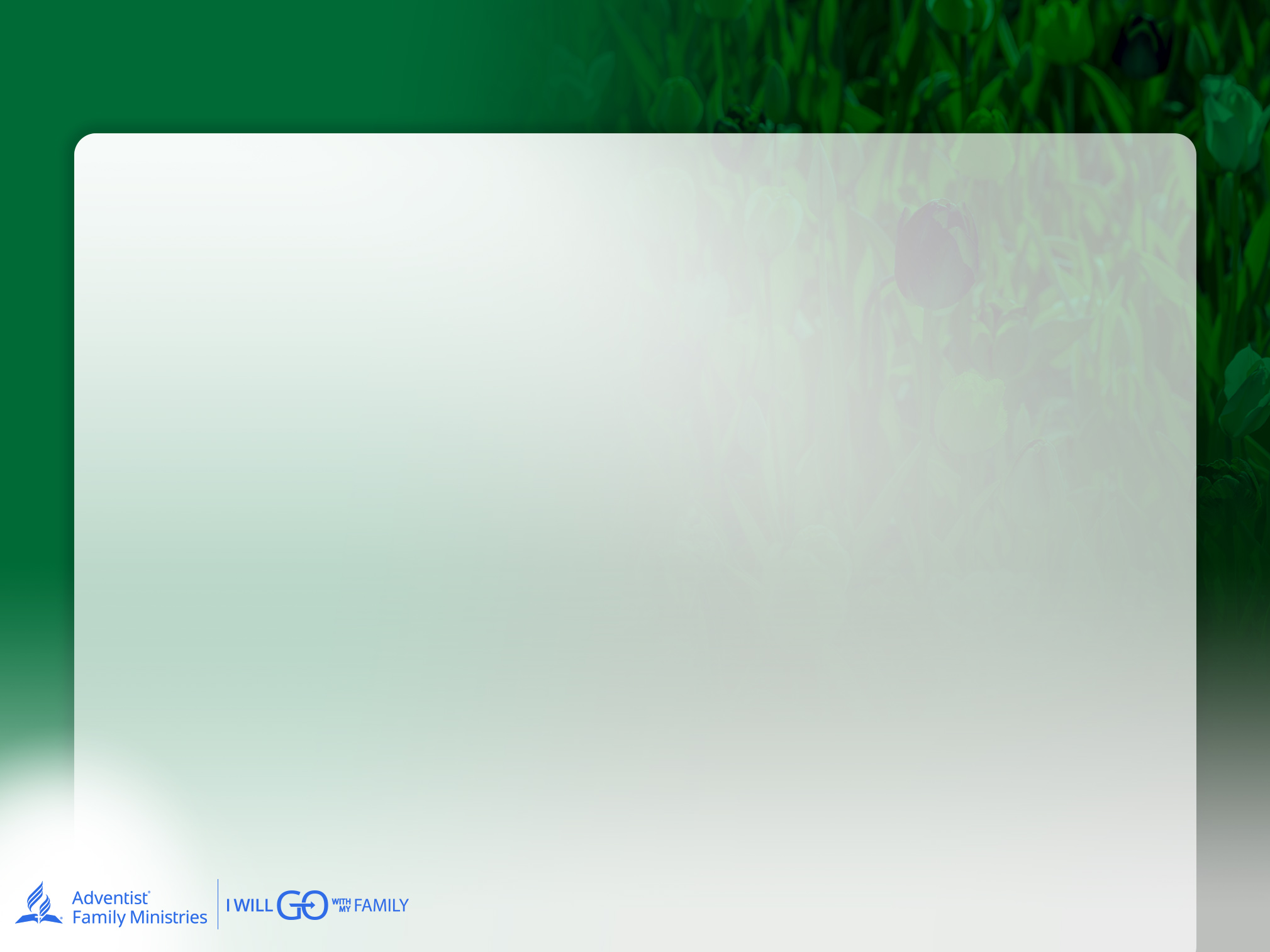 БИБЛЕЙСКИЙ ТЕКСТ:
«Ибо Ты устроил внутренности мои и соткал меня во чреве матери моей.
Славлю Тебя, потому что я дивно устроен. Дивны дела Твои, и душа моя вполне сознает это»

Пс. 138:13, 14
РОЛЬ ЦЕРКВИ В ПОДДЕРЖКЕ СЕМЕЙ, ВОСПИТЫВАЮЩИХ НЕЙРОДИВЕРГЕНТНЫХ ДЕТЕЙ
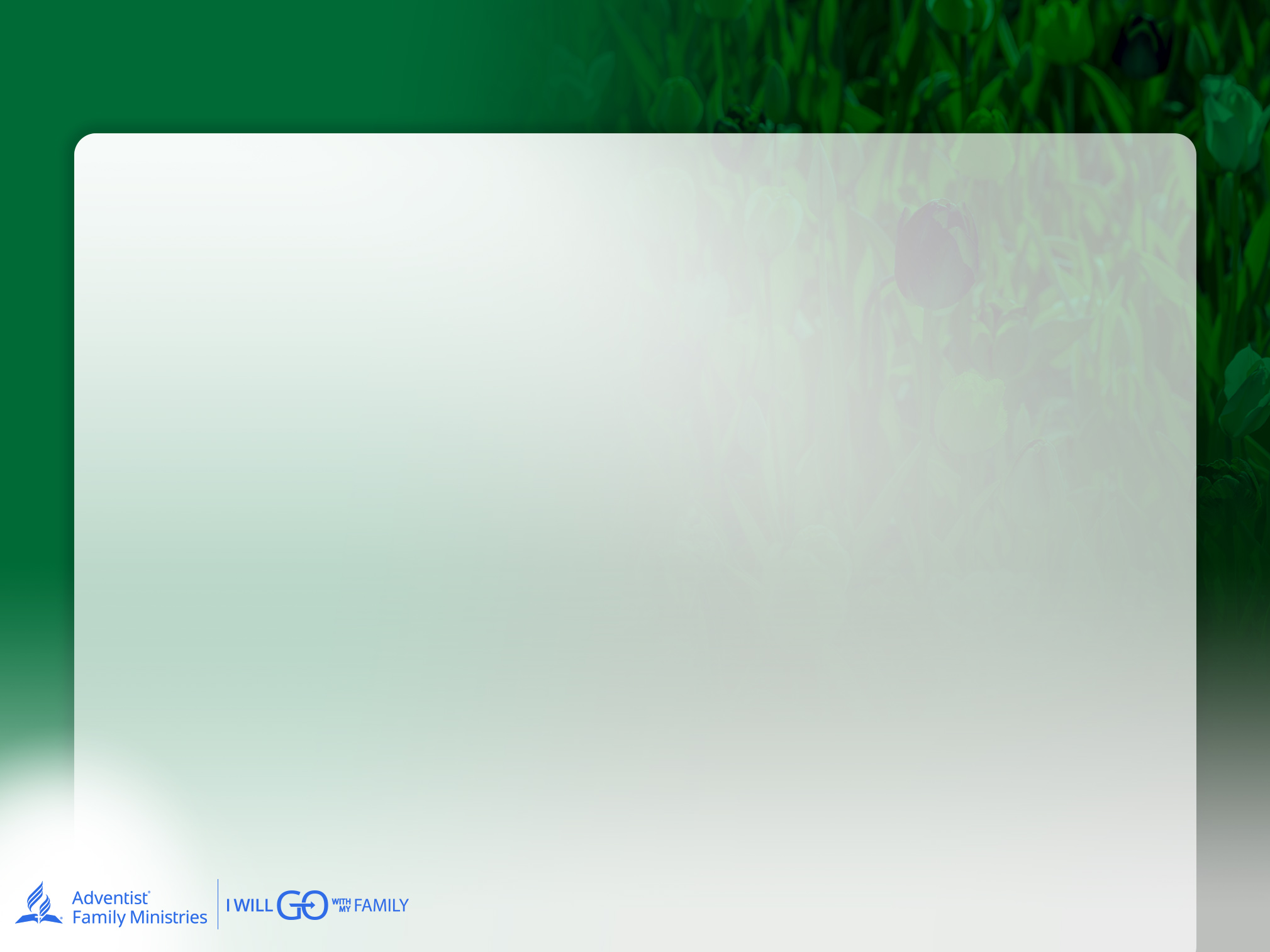 БИБЛЕЙСКИЙ ТЕКСТ:
Тогда скажет Царь тем, которые по правую сторону Его: «приидите, благословенные Отца Моего, наследуйте Царство, уготованное вам от создания мира: ибо алкал Я, и вы дали Мне есть; жаждал, и вы напоили Меня; был странником, и вы приняли Меня;
был наг, и вы одели Меня; был болен, и вы посетили Меня; в темнице был, и вы пришли ко Мне»

Мф. 25:34–36
РОЛЬ ЦЕРКВИ В ПОДДЕРЖКЕ СЕМЕЙ, ВОСПИТЫВАЮЩИХ НЕЙРОДИВЕРГЕНТНЫХ ДЕТЕЙ
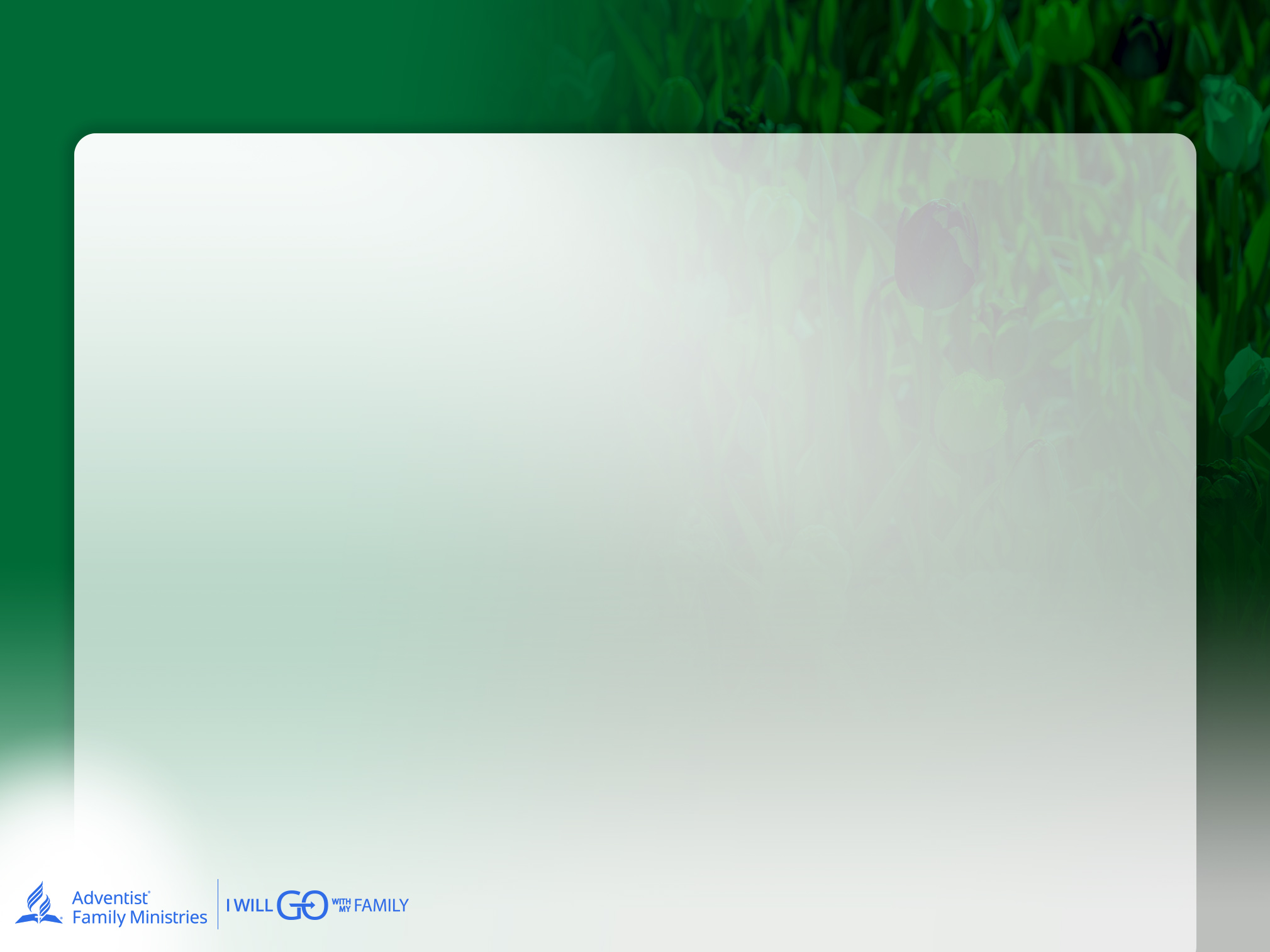 БИБЛЕЙСКИЙ ТЕКСТ:
«И Царь скажет им в ответ: «истинно говорю вам: так как вы сделали это одному из сих братьев Моих меньших, то сделали Мне»

Мф. 25:40
РОЛЬ ЦЕРКВИ В ПОДДЕРЖКЕ СЕМЕЙ, ВОСПИТЫВАЮЩИХ НЕЙРОДИВЕРГЕНТНЫХ ДЕТЕЙ
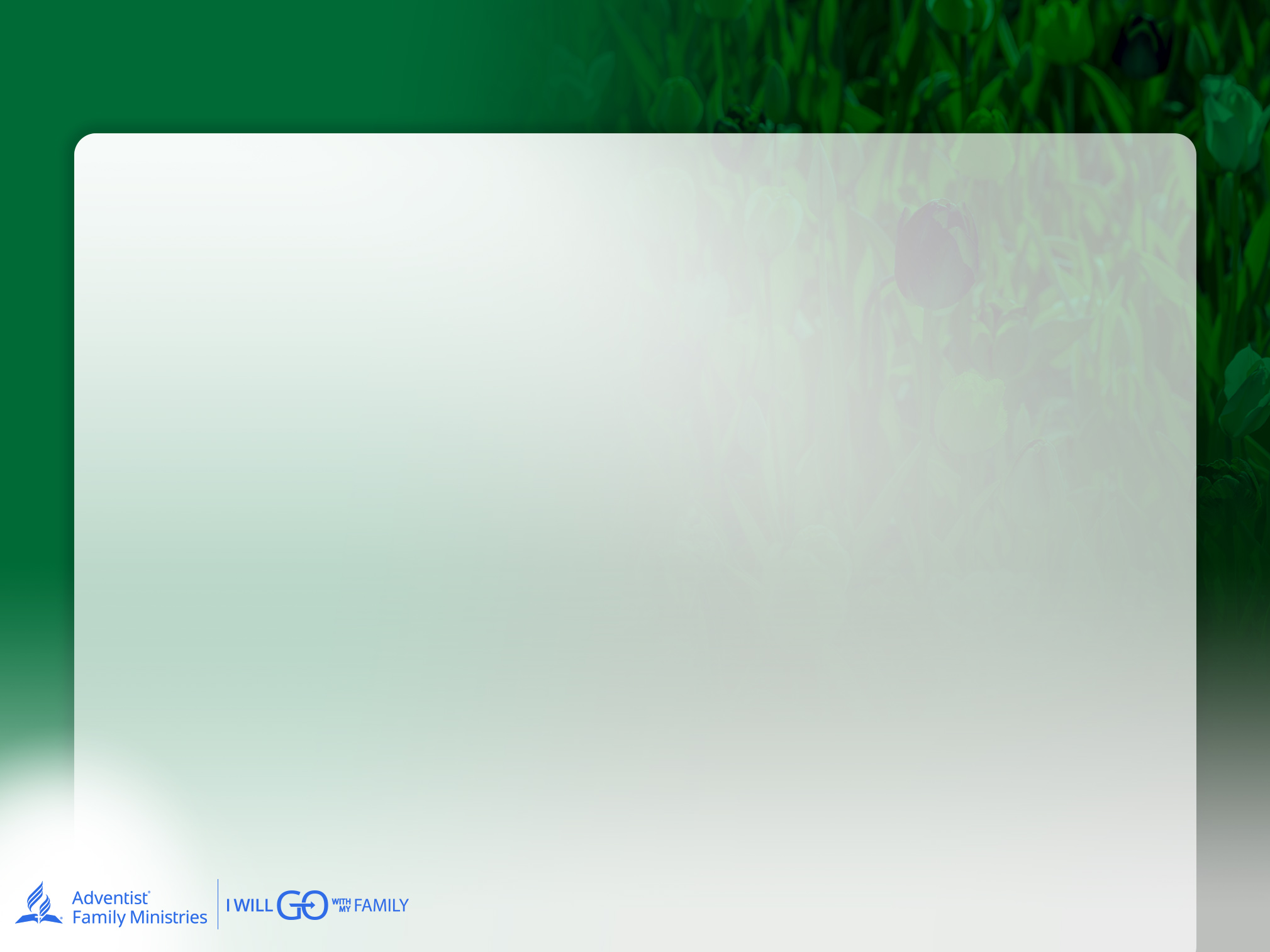 БИБЛЕЙСКИЙ ТЕКСТ:
«Тогда скажет и тем, которые по левую сторону: «идите от Меня, проклятые, в огонь вечный, уготованный диаволу и ангелам его: ибо алкал Я, и вы не дали Мне есть; жаждал, и вы не напоили Меня; был странником, и не приняли Меня; был наг, и не одели Меня; болен и в темнице, и не посетили Меня».
РОЛЬ ЦЕРКВИ В ПОДДЕРЖКЕ СЕМЕЙ, ВОСПИТЫВАЮЩИХ НЕЙРОДИВЕРГЕНТНЫХ ДЕТЕЙ
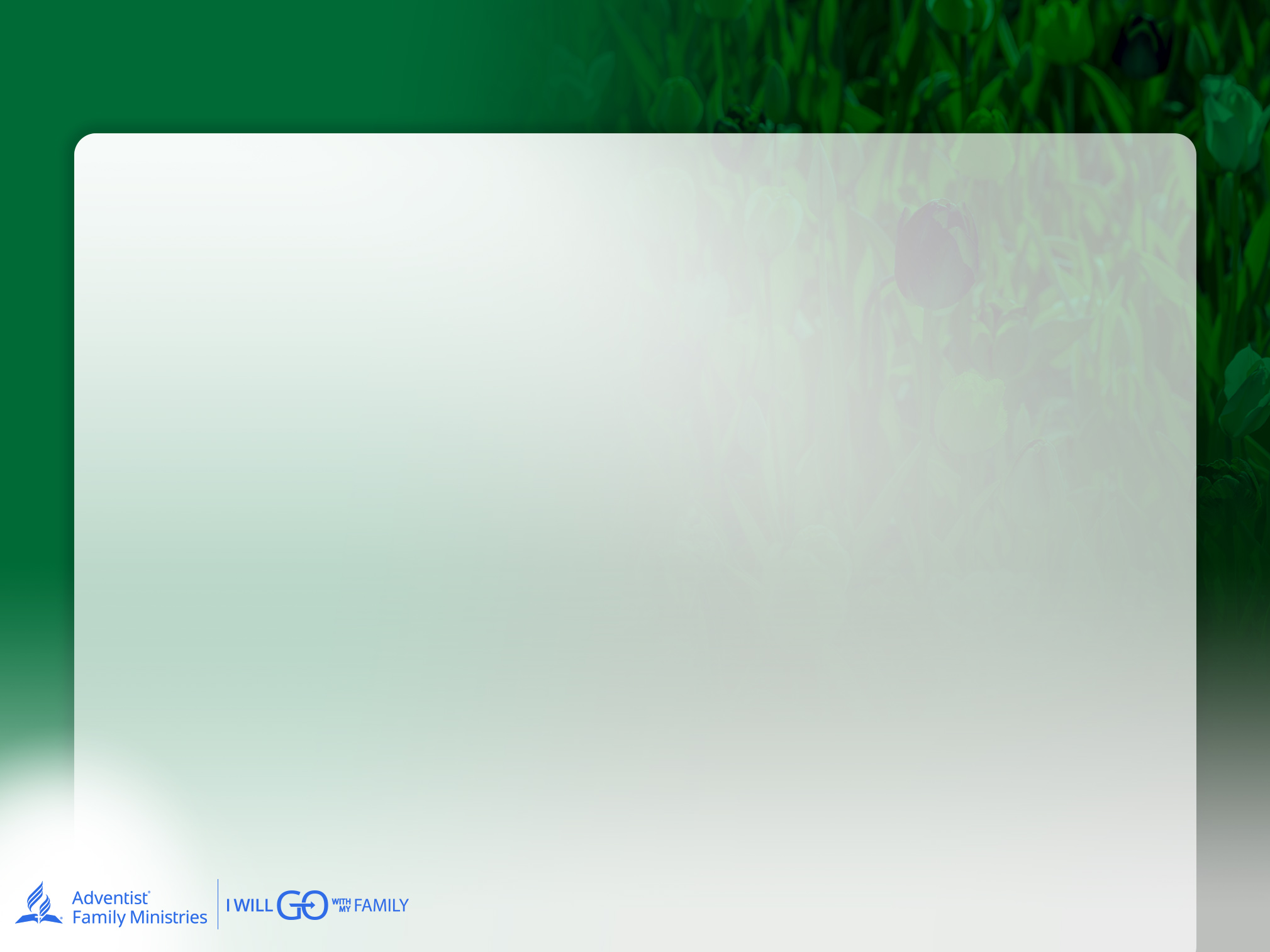 БИБЛЕЙСКИЙ ТЕКСТ:
«Тогда и они скажут Ему в ответ: „Господи! когда мы видели Тебя алчущим, или жаждущим, или странником, или нагим, или больным, или в темнице, и не послужили Тебе?“ Тогда скажет им в ответ: „истинно говорю вам: так как вы не сделали этого одному из сих меньших, то не сделали Мне“. И пойдут сии в муку вечную, а праведники в жизнь вечную»

Мф. 25:41–46
РОЛЬ ЦЕРКВИ В ПОДДЕРЖКЕ СЕМЕЙ, ВОСПИТЫВАЮЩИХ НЕЙРОДИВЕРГЕНТНЫХ ДЕТЕЙ
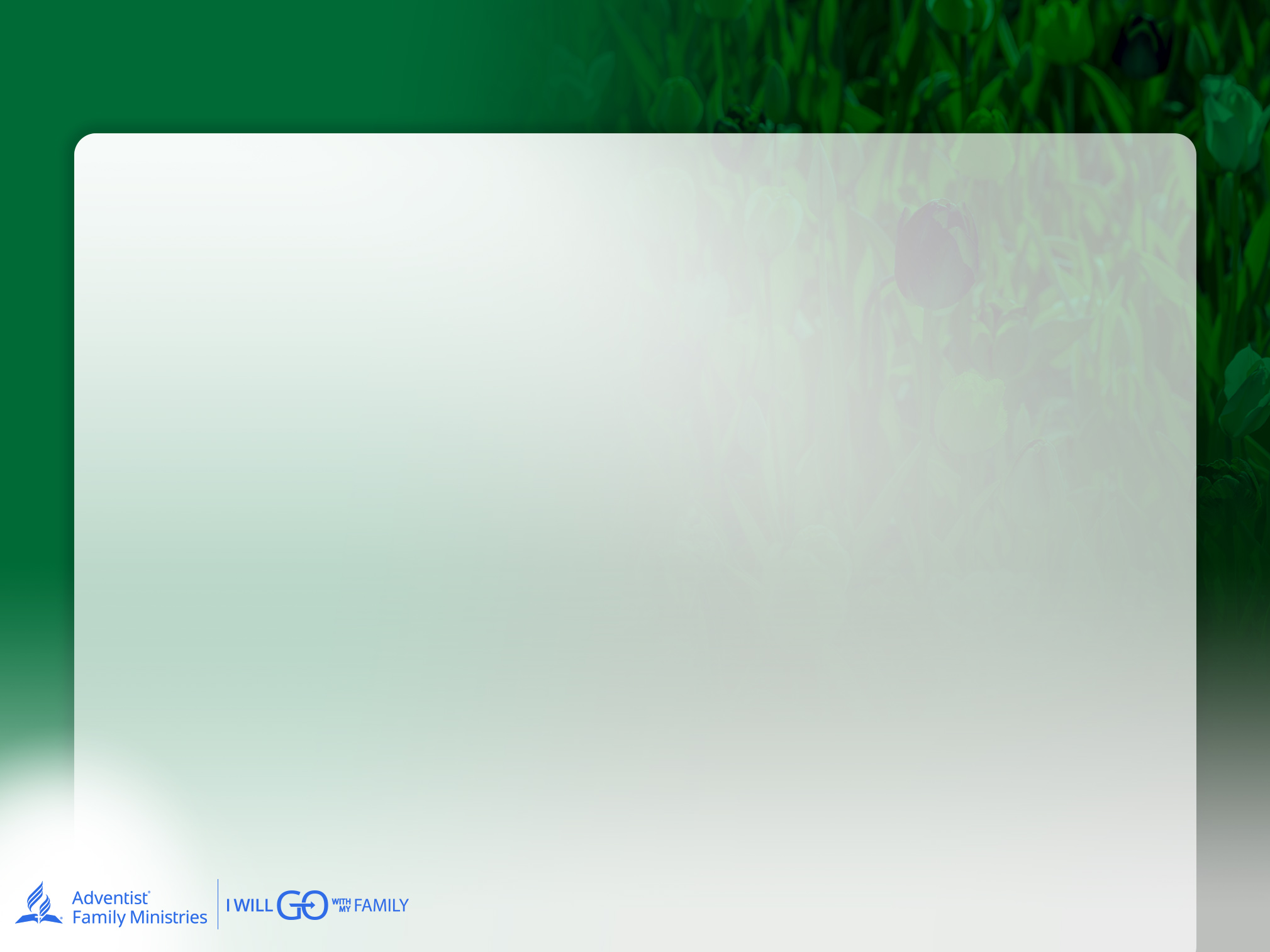 ЦЕЛЬ СЕМИНАРА
На этом семинаре исследуются многогранные способы, с помощью которых церковные общины могут оказывать всестороннюю поддержку родителям нейродивергентных детей.

Мы рассмотрим потенциальные преимущества благоприятной духовной среды и рассмотрим практические стратегии создания инклюзивных пространств.

Обсудите важность образования, осведомлённости, принятия и приспособления для формирования поддерживающего церковного сообщества.

Создайте у каждого участника чувство приверженности, чтобы семьи с нейродивергентными детьми чувствовали настоящую поддержку и радушный принятие в церковном сообществе.
РОЛЬ ЦЕРКВИ В ПОДДЕРЖКЕ СЕМЕЙ, ВОСПИТЫВАЮЩИХ НЕЙРОДИВЕРГЕНТНЫХ ДЕТЕЙ
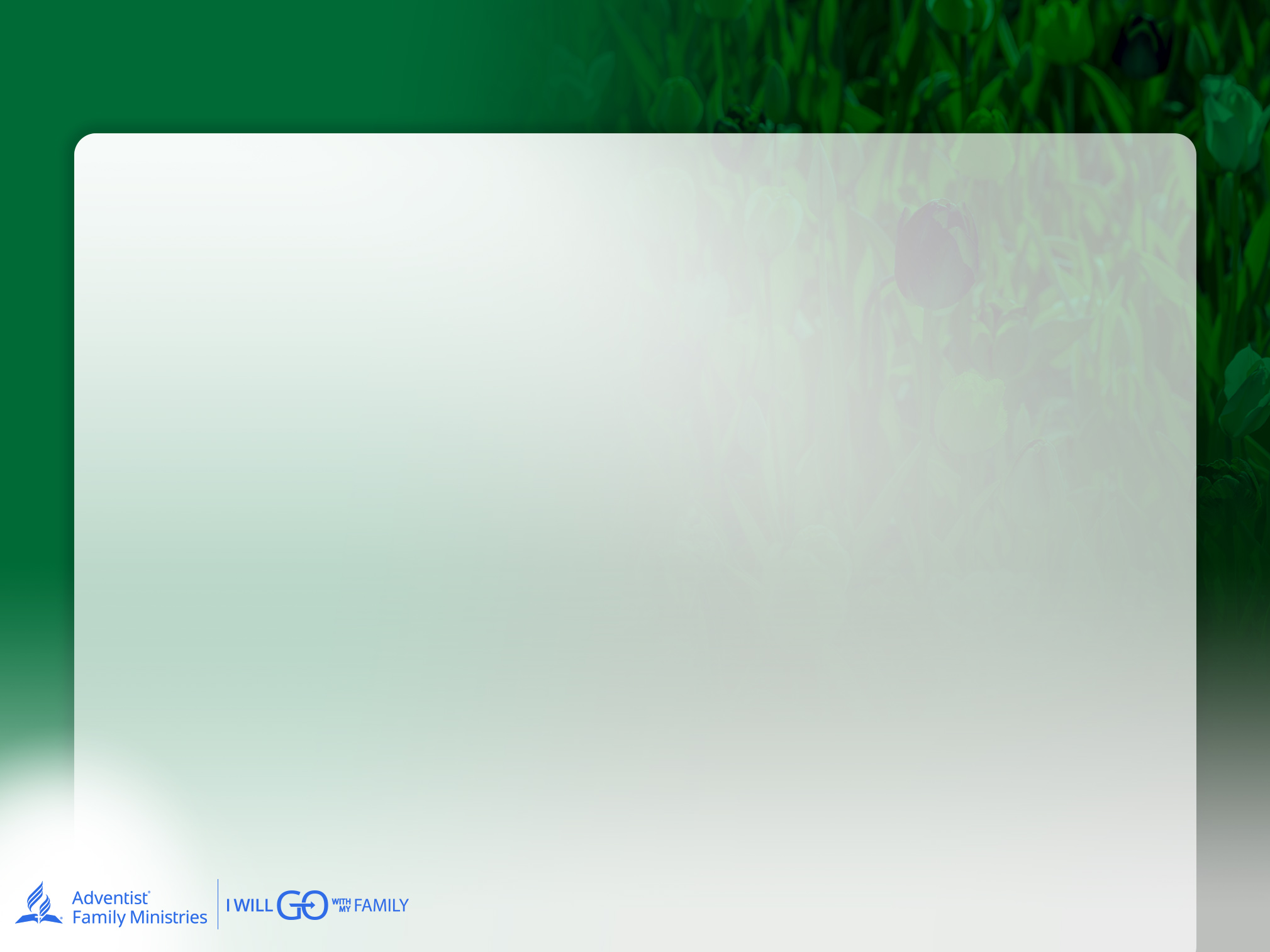 ОПРЕДЕЛЕНИЕ
Нейроотличность — это многогранное понятие, включающее в себя различные неврологические состояния и различия, такие, как синдром дефицита внимания и гиперактивности (СДВГ), расстройства аутистического спектра (РАС), дислексия, и другие различные расстройства поведения, как указано Американской психиатрической ассоциацией (APA).
Существует целый спектр нейродивергентных переживаний, и существует необходимость бороться со стигматизацией и неправильными представлениями, окружающими их.
РОЛЬ ЦЕРКВИ В ПОДДЕРЖКЕ СЕМЕЙ, ВОСПИТЫВАЮЩИХ НЕЙРОДИВЕРГЕНТНЫХ ДЕТЕЙ
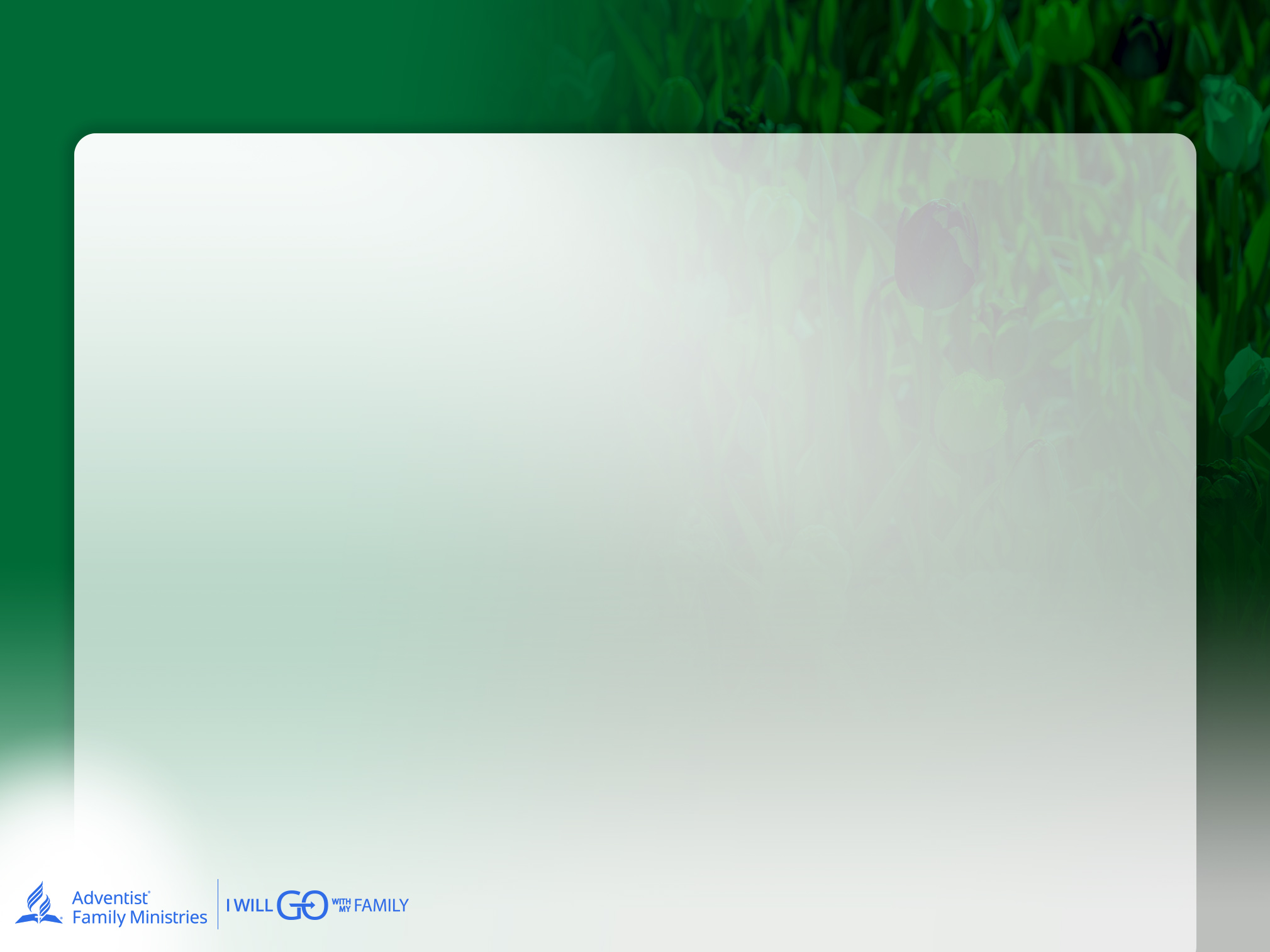 ОПРЕДЕЛЕНИЕ
Нейродивергенция – многогранное понятие, охватывающее различные неврологические состояния и различия, которые имеют место в нейротипичном или типичном неврологическом функционировании.

Важно признать, что нейродивергенция выходит за рамки этих примеров и включает другие состояния, такие как синдром Туретта, расстройство сенсорной обработки информации и многое другое.

Это разнообразие подчёркивает сложность нейродивергентных переживаний и необходимость тонкого осторожного понимания.

Важно отметить, что у каждого человека эти состояния часто сосуществуют и проявляются по-разному, подчёркивая уникальную природу каждого из нейродивергентных переживаний.
РОЛЬ ЦЕРКВИ В ПОДДЕРЖКЕ СЕМЕЙ, ВОСПИТЫВАЮЩИХ НЕЙРОДИВЕРГЕНТНЫХ ДЕТЕЙ
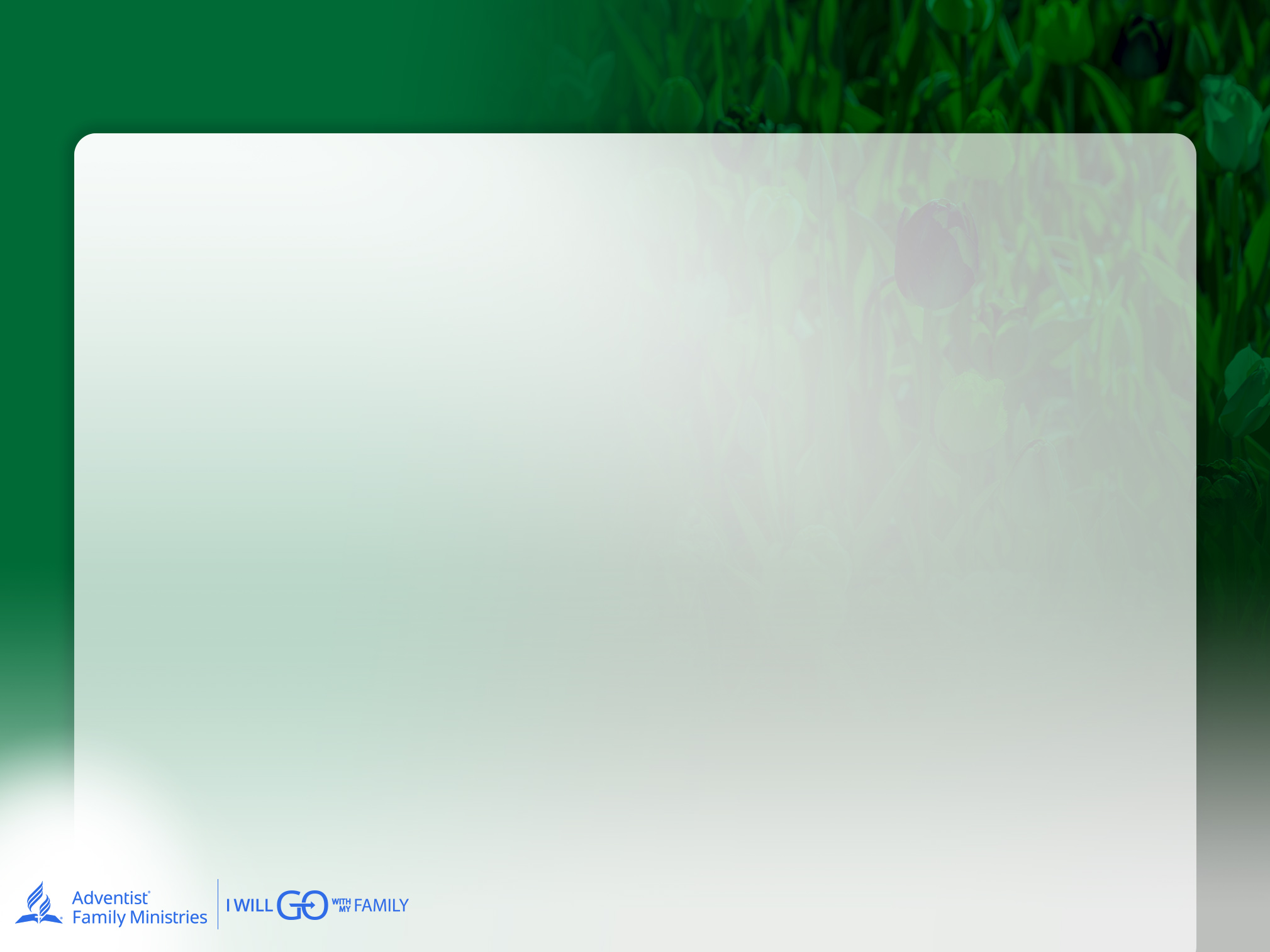 ТРУДНОСТИ
Семьи нейродивергентных детей ежедневно сталкиваются с уникальными проблемами, и каждая религиозная община должна быть заинтересована в том, чтобы каждый член такой семьи чувствовал себя желанным и получал поддержку в церковной семье.

Церковь обладает преобразующим потенциалом для поддержки семей, в том числе нейродивергентных.

Важно создать благоприятную обстановку, способствующую принятию и взаимопониманию.
РОЛЬ ЦЕРКВИ В ПОДДЕРЖКЕ СЕМЕЙ, ВОСПИТЫВАЮЩИХ НЕЙРОДИВЕРГЕНТНЫХ ДЕТЕЙ
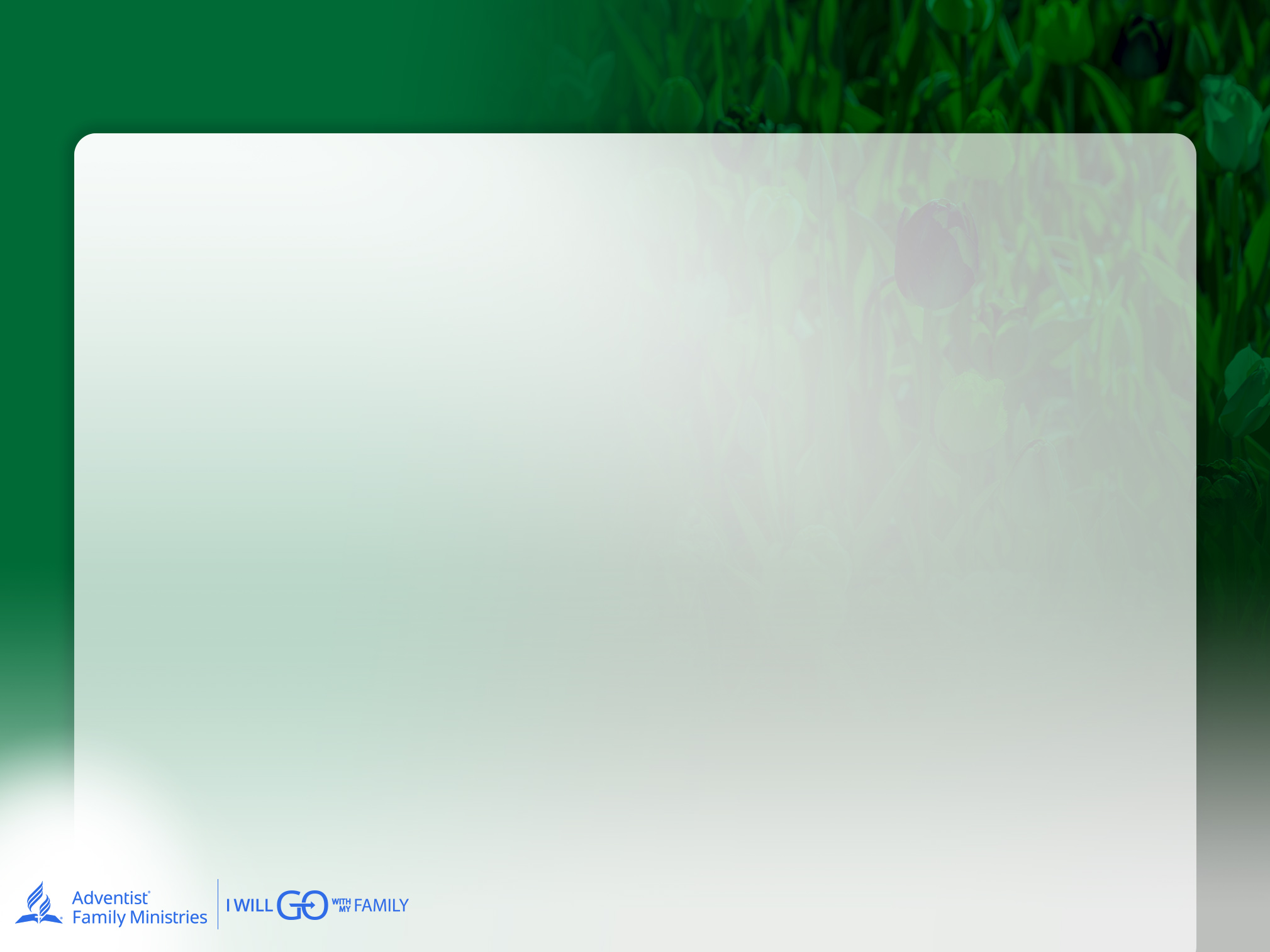 ТРУДНОСТИ
Широко распространённые предубеждения и ложные представления в обществе могут:

Создавать изоляцию и порождать чувство стыда как у родителей, так и у детей

Приводить к неверным суждениям и стереотипам

Закреплять идею о том, что эти дети по своей сути ущербны или менее способны

Препятствовать социальному принятию и доступу к жизненно важной поддержке и ресурсам
РОЛЬ ЦЕРКВИ В ПОДДЕРЖКЕ СЕМЕЙ, ВОСПИТЫВАЮЩИХ НЕЙРОДИВЕРГЕНТНЫХ ДЕТЕЙ
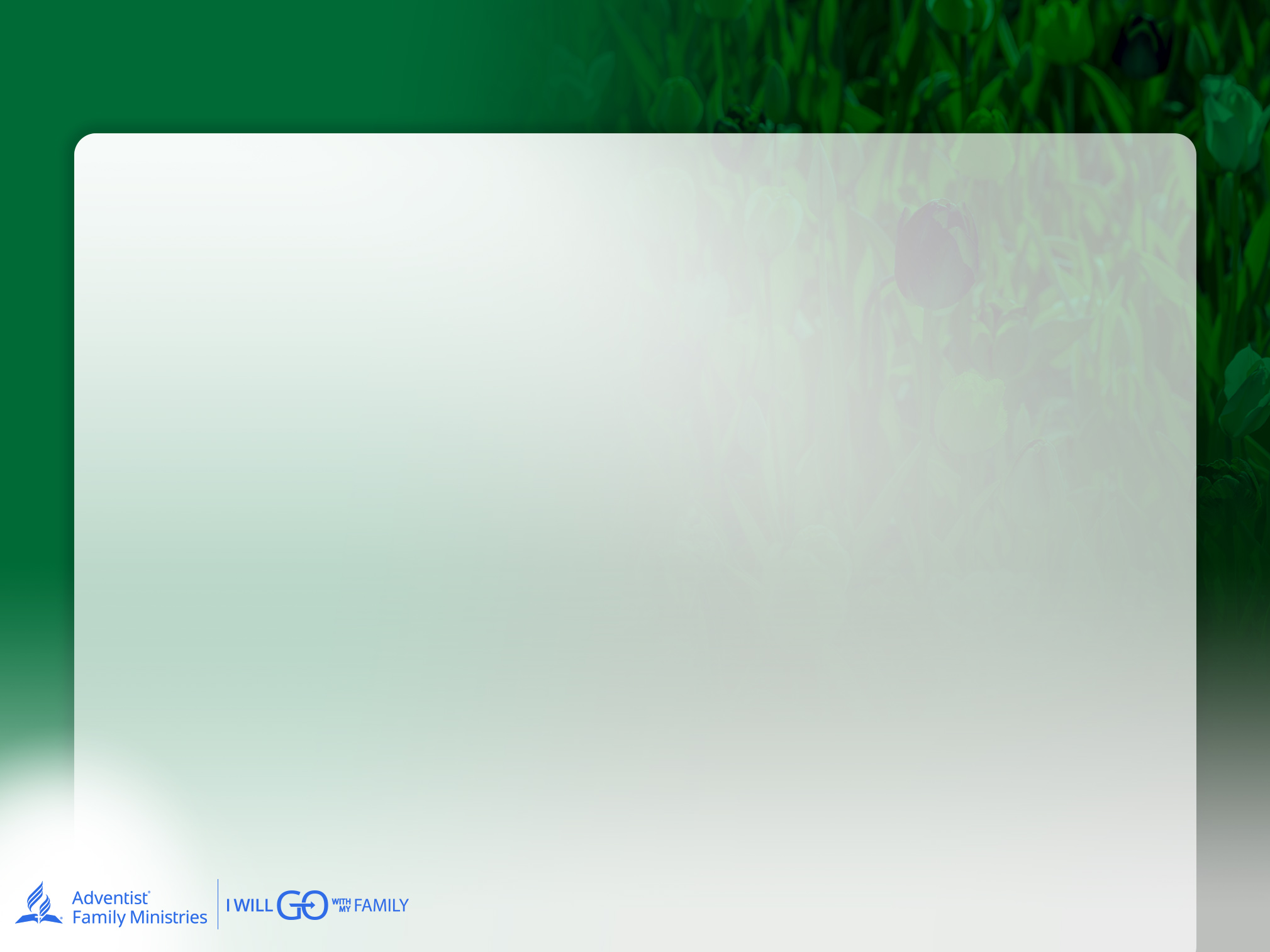 ТРУДНОСТИ
Уникальные задачи по уходу

Может потребоваться специализированный уход

Учебные заведения с индивидуальными учебными планами

Сложная система назначений

Назначения на терапию

Финансовое бремя

Непредсказуемость нейродивергентных состояний
РОЛЬ ЦЕРКВИ В ПОДДЕРЖКЕ СЕМЕЙ, ВОСПИТЫВАЮЩИХ НЕЙРОДИВЕРГЕНТНЫХ ДЕТЕЙ
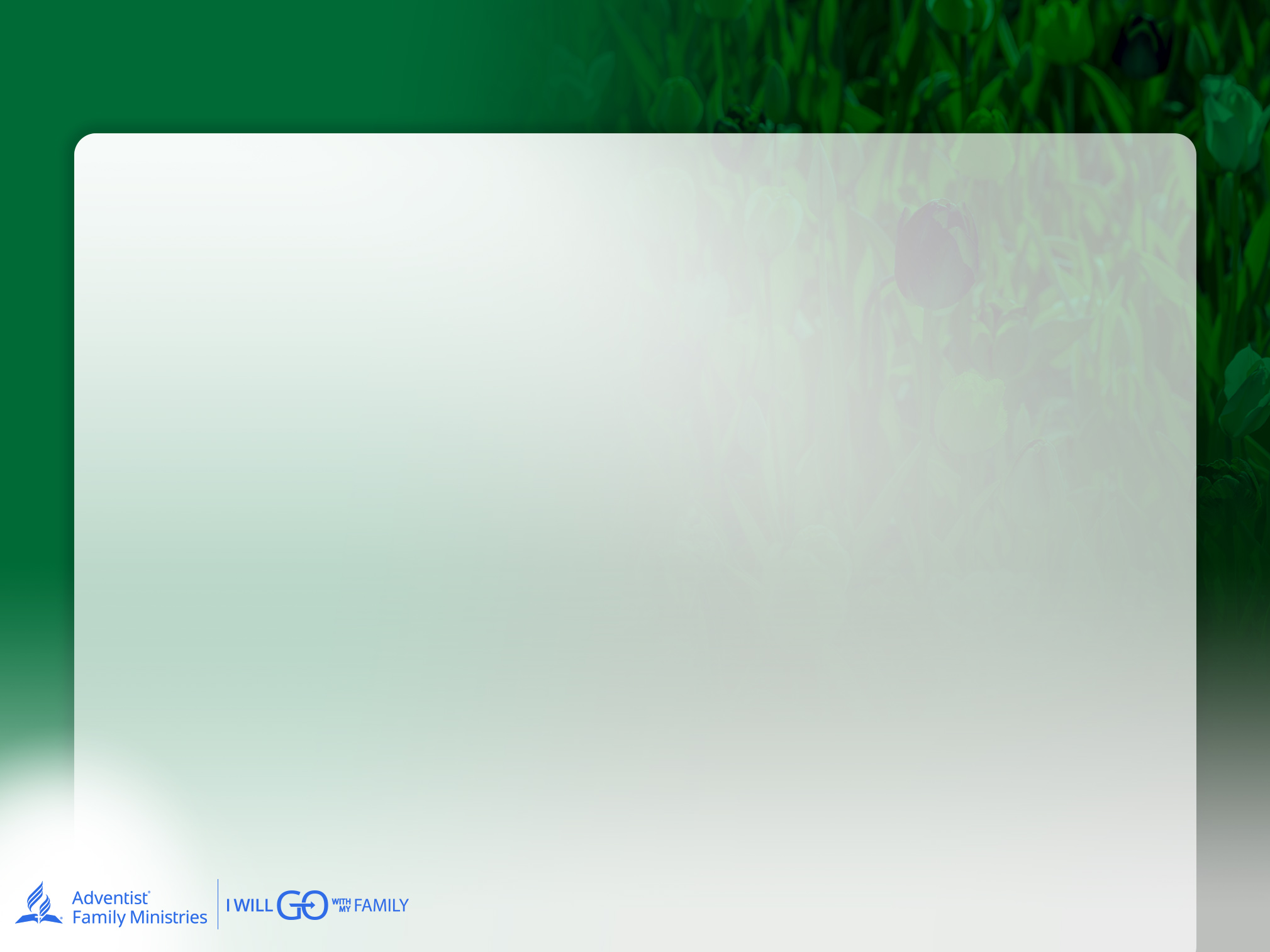 РОЛЬ ЦЕРКВИ
Что говорит Библия о нашей ответственности друг перед другом в церкви и обществе? 

«И Царь скажет им в ответ: «истинно говорю вам: так как вы сделали это одному из сих братьев Моих меньших, то сделали Мне». Иисус говорит, что это будет сказано праведникам, которые унаследуют Царство, потому что они “дали Мне пищу… приняли Меня... посетили…

Мф. 25:40
РОЛЬ ЦЕРКВИ В ПОДДЕРЖКЕ СЕМЕЙ, ВОСПИТЫВАЮЩИХ НЕЙРОДИВЕРГЕНТНЫХ ДЕТЕЙ
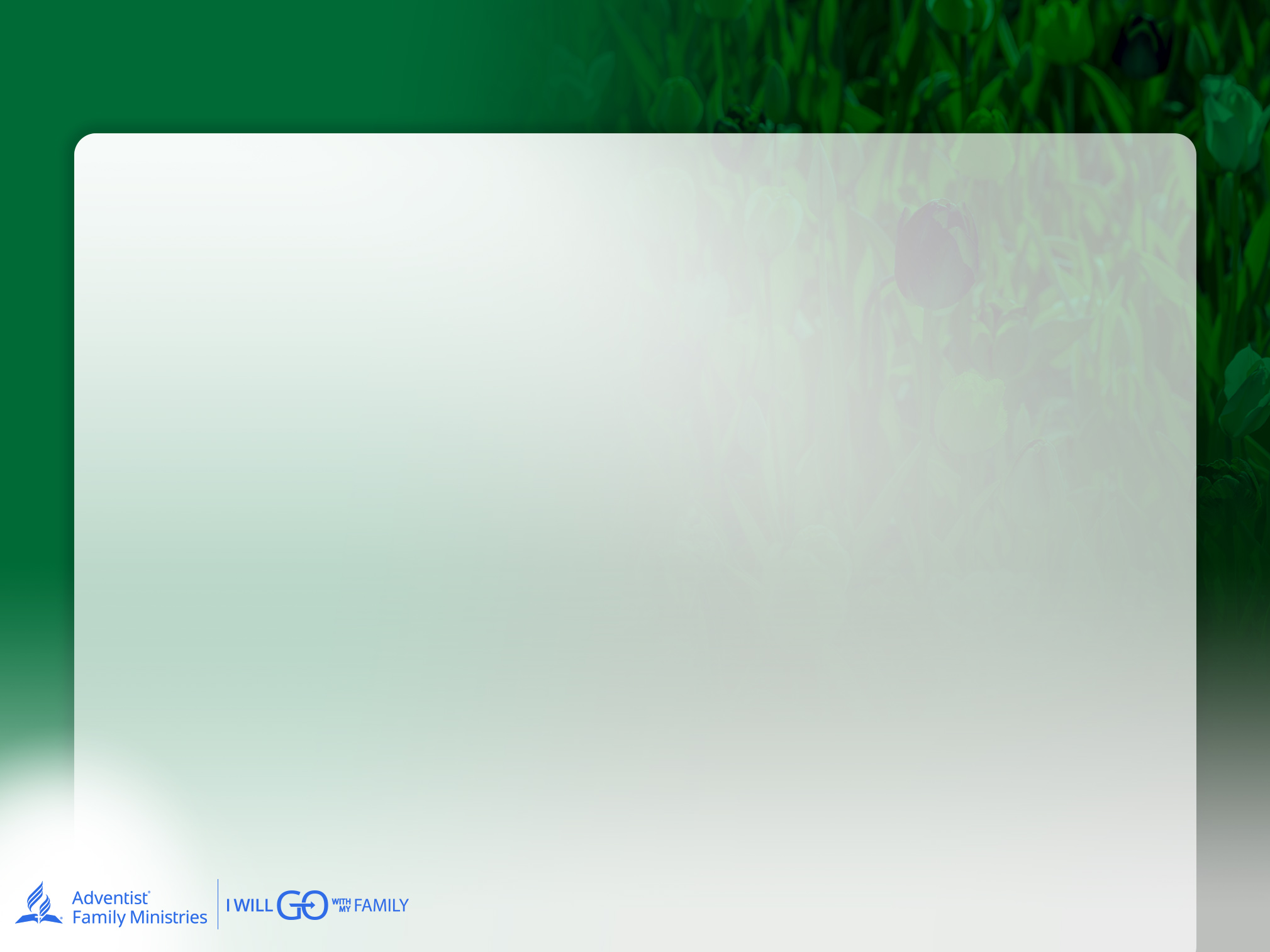 Матфея 25:41-43
«Тогда скажет и тем, которые по левую сторону: «идите от Меня, проклятые, в огонь вечный, уготованный диаволу и ангелам его: ибо алкал Я, и вы не дали Мне есть; жаждал, и вы не напоили Меня; был странником, и не приняли Меня; был наг, и не одели Меня; болен и в темнице, и не посетили Меня»

Мф. 25:41-43
РОЛЬ ЦЕРКВИ В ПОДДЕРЖКЕ СЕМЕЙ, ВОСПИТЫВАЮЩИХ НЕЙРОДИВЕРГЕНТНЫХ ДЕТЕЙ
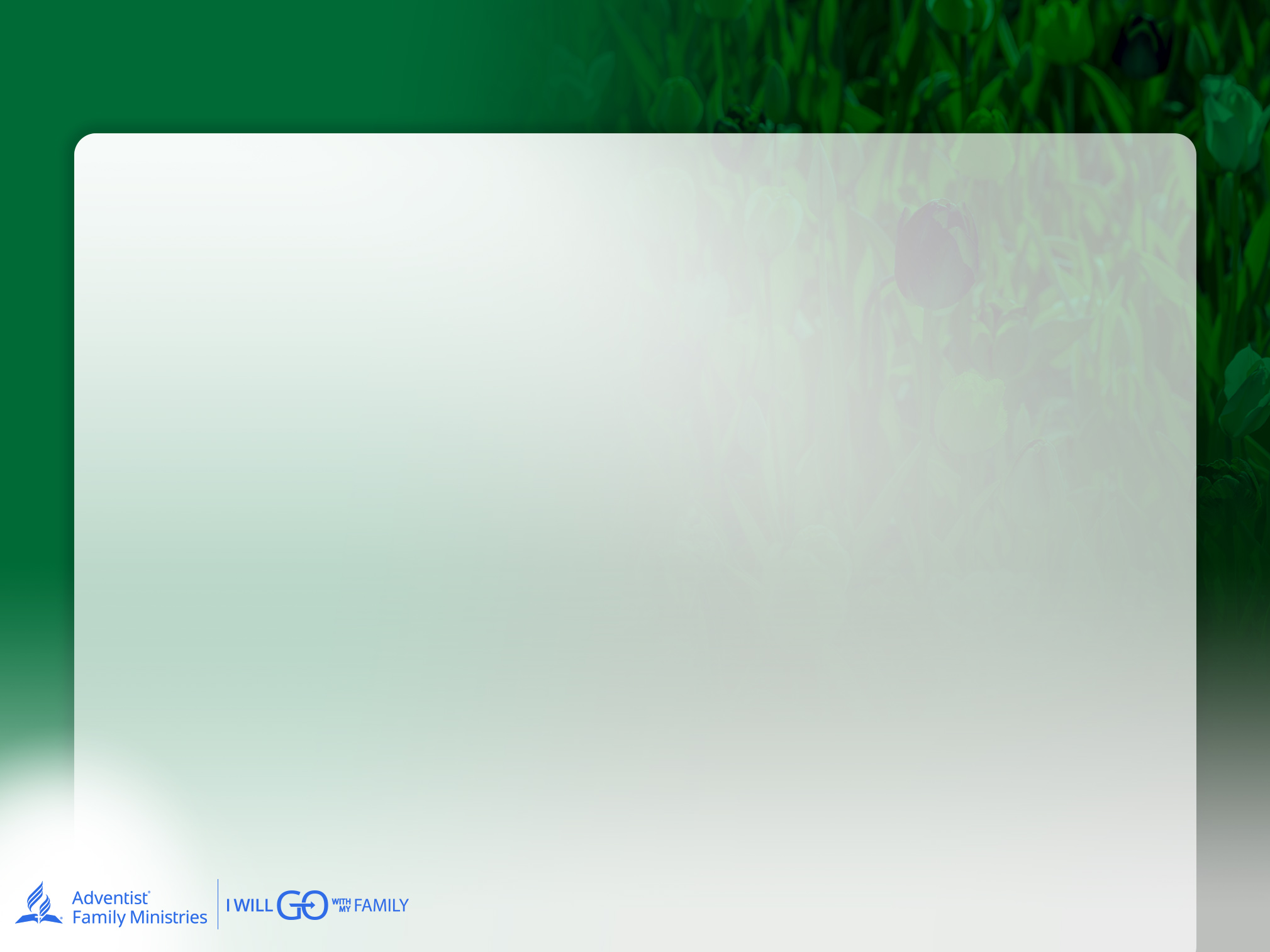 Матфея 25:44-46
«Тогда и они скажут Ему в ответ: «Господи! когда мы видели Тебя алчущим, или жаждущим, или странником, или нагим, или больным, или в темнице, и не послужили Тебе?» Тогда скажет им в ответ: «истинно говорю вам: так как вы не сделали этого одному из сих меньших, то не сделали Мне». И пойдут сии в муку вечную, а праведники в жизнь вечную»


Мф. 25:44-46
РОЛЬ ЦЕРКВИ В ПОДДЕРЖКЕ СЕМЕЙ, ВОСПИТЫВАЮЩИХ НЕЙРОДИВЕРГЕНТНЫХ ДЕТЕЙ
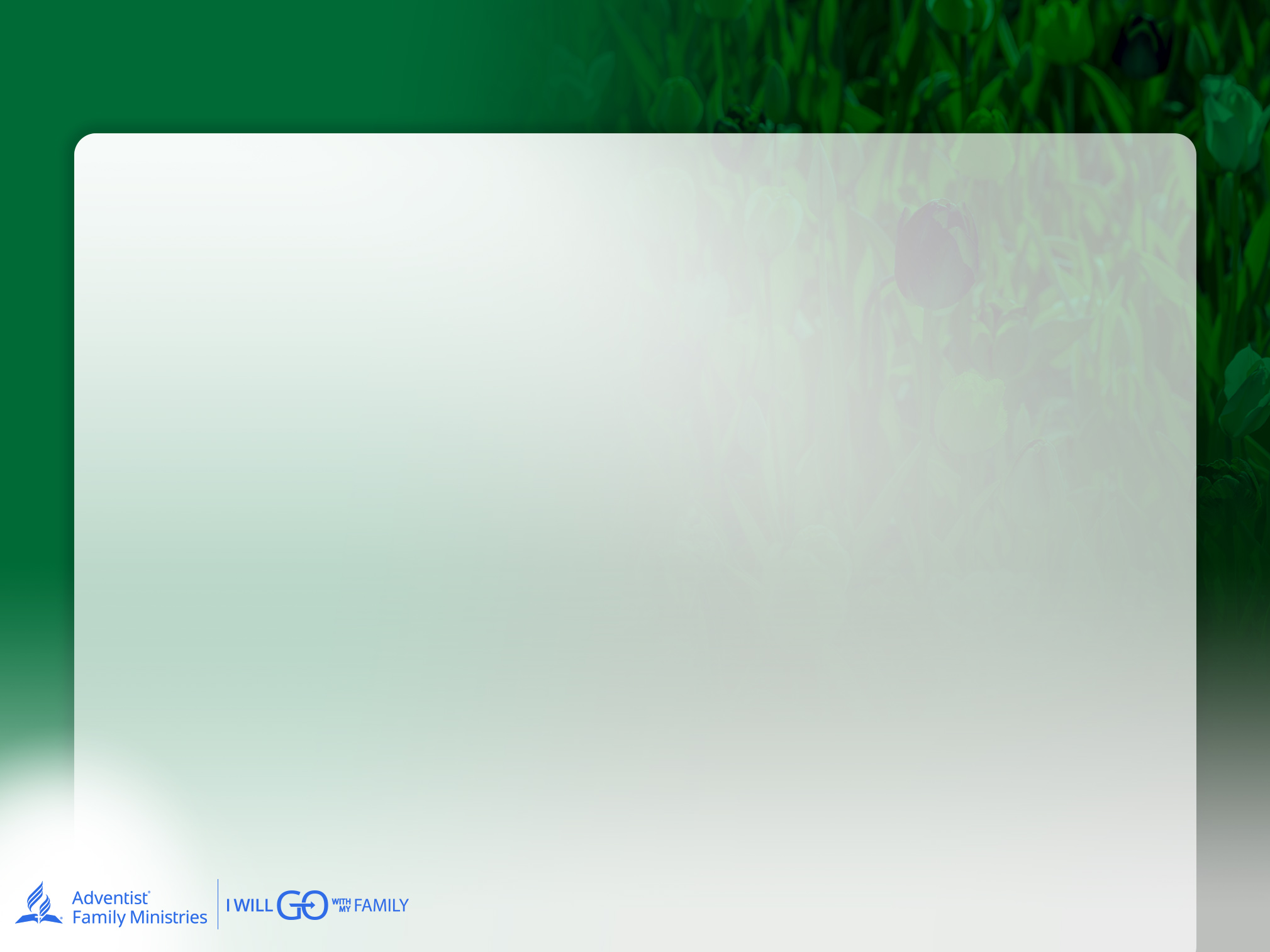 Практические шаги, которые могут предпринять церкви для повышения осведомлённости, инклюзивности и чувства общности:

Просвещение членов церкви. Проведение информационных мероприятий или семинаров

Адаптация программ для обеспечения доступности её детям с нейродивергентными расстройствами и их духовного роста.

Целенаправленно создавайте инклюзивное церковное сообщество (сообщество всепринятия).

Укрепляйте связи и наставничество внутри общины, чтобы способствовать атмосфере дружеского общения и поддержки нейродивергентным семьям.
РОЛЬ ЦЕРКВИ В ПОДДЕРЖКЕ СЕМЕЙ, ВОСПИТЫВАЮЩИХ НЕЙРОДИВЕРГЕНТНЫХ ДЕТЕЙ
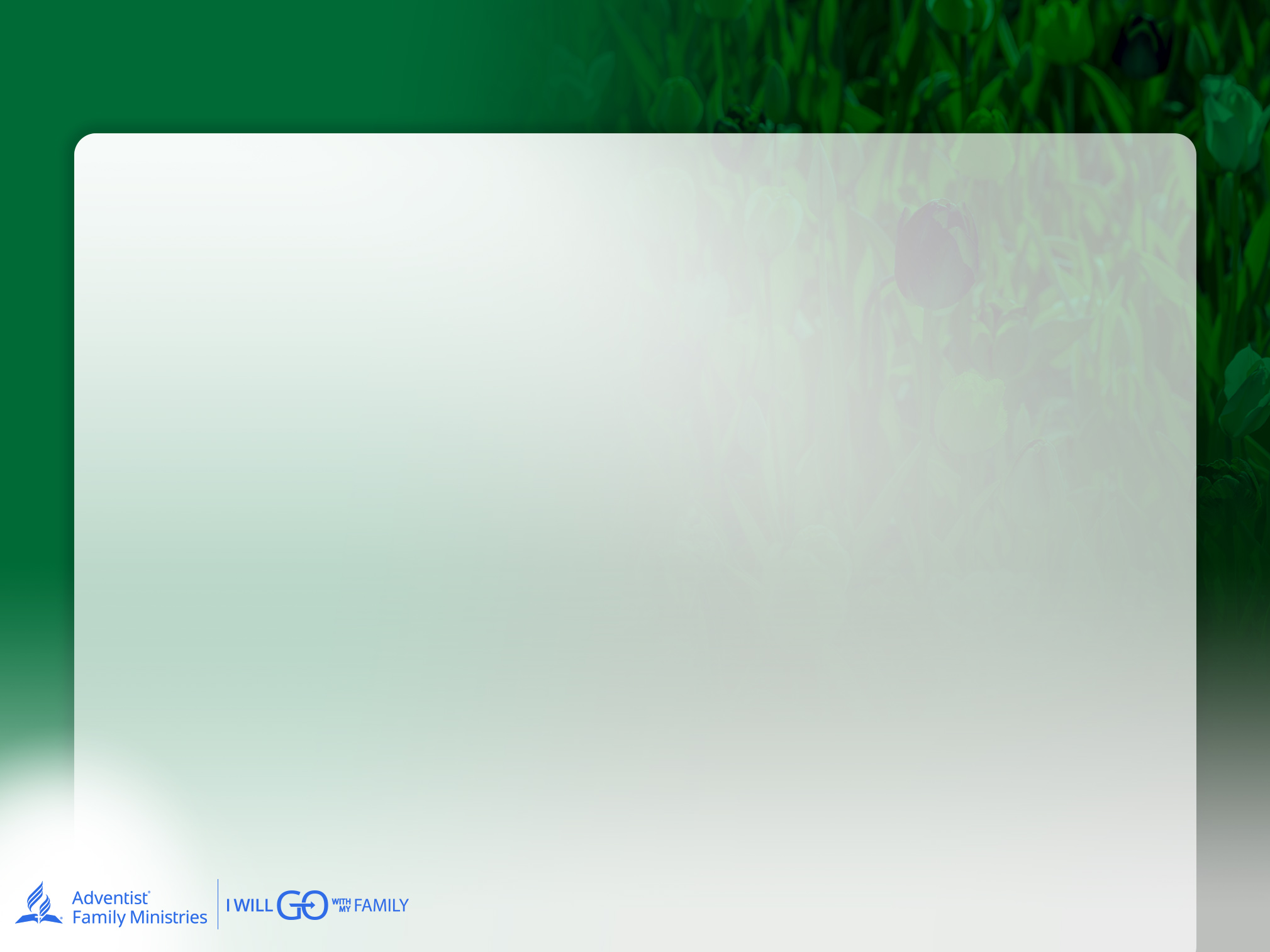 Сотрудничество со специалистами: 

Руководителям Церкви следует сотрудничать со специалистами, занимающимися вопросами нейроотличности. Такие специалисты обладают соответствующими знаниями, стратегиями, подтвержденными исследованиями, и практическим опытом, который может значительно расширить возможности церквипо удовлетворению уникальных потребностей особенных детей и взрослых.

Взаимодействуя с такими специалистами, руководители церквей могут получить доступ к огромному количеству ресурсов для создания более принимающей и доброжелательной атмосферы.
РОЛЬ ЦЕРКВИ В ПОДДЕРЖКЕ СЕМЕЙ, ВОСПИТЫВАЮЩИХ НЕЙРОДИВЕРГЕНТНЫХ ДЕТЕЙ
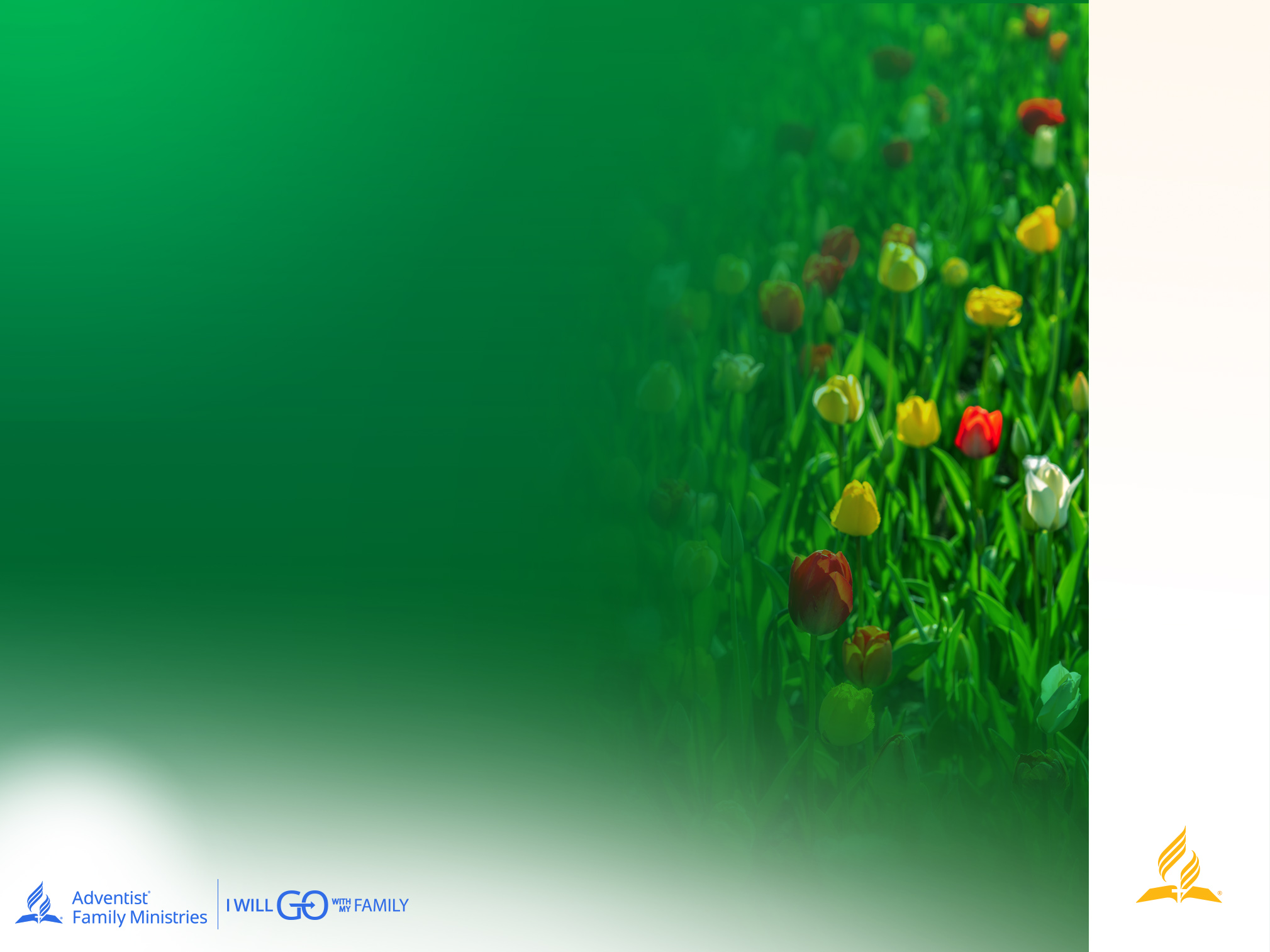 РОЛЬ ЦЕРКВИ В ПОДДЕРЖКЕ СЕМЕЙ, ВОСПИТЫВАЮЩИХ НЕЙРОДИВЕРГЕНТНЫХ ДЕТЕЙ
УПРАЖНЕНИЕ В ГРУППЕ
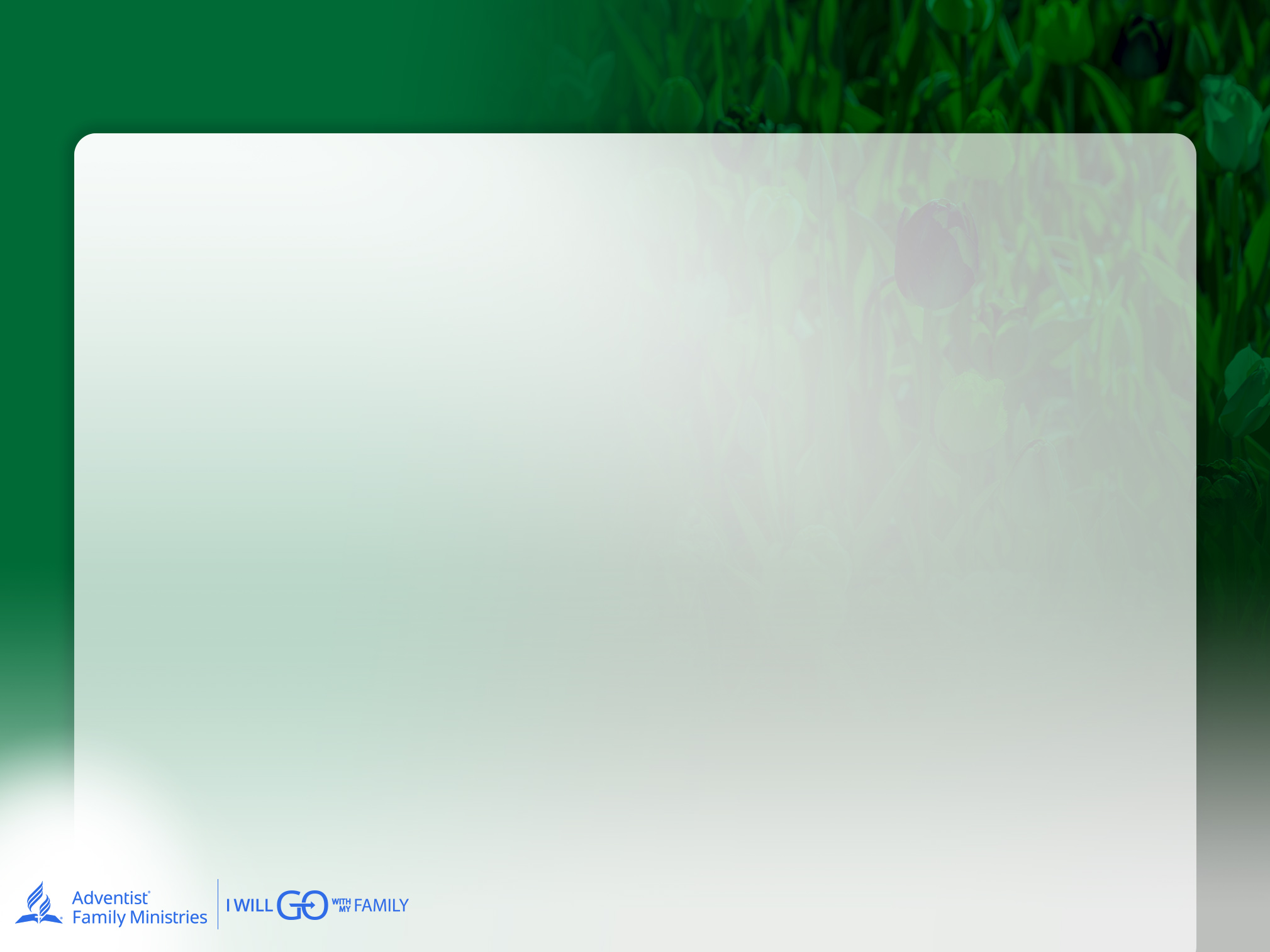 УПРАЖНЕНИЕ В ГРУППЕ
Распределите собравшихся на группы по 5–6 человек. Попросите их обсудить и записать ответы на следующие вопросы: 

Рассмотрите различные состояния нейроразнообразия (СДВГ, аутизм и т.д.). Обязательно укажите состояния, которые не были рассмотрены ранее.
С какими проблемами сталкиваются особенные дети/подростки/взрослые и их семьи? 
Каким образом наша церковь уделяет внимание таким семьям? 
Каким образом наша церковь может незамедлительно реализовать некоторые из стратегий, рассмотренных на этом семинаре? 
Как притча из Мф. 25 побуждает нас делать больше для тех, кто нуждается в принятии, сострадании и сопереживании?
РОЛЬ ЦЕРКВИ В ПОДДЕРЖКЕ СЕМЕЙ, ВОСПИТЫВАЮЩИХ НЕЙРОДИВЕРГЕНТНЫХ ДЕТЕЙ
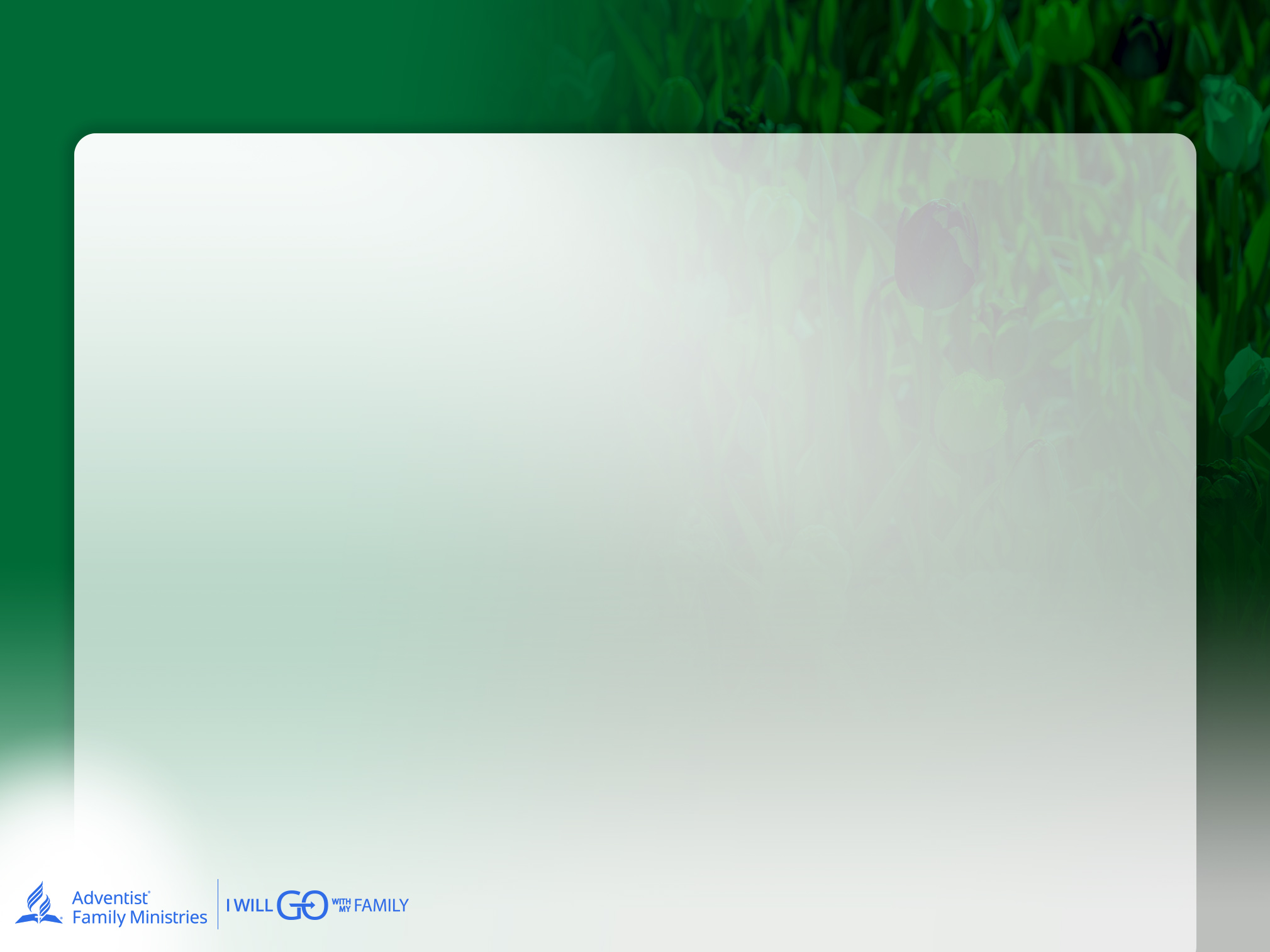 ЗАКЛЮЧЕНИЕ
Поддержка нейродивергентных детей и их семей в церковном сообществе - это не только сострадательное начинание, имеющее далеко идущие социальные последствия, - такая поддержка имеет значение для вечности.

Когда церкви берут на себя обязательство создавать инклюзивную среду, способствовать принятию и предоставлять индивидуальную поддержку, они вносят вклад в создание более справедливого, чуткого общества и верно  представляют Христа этим семьям и сообществу в целом.

Ценя, уважая и создавая благоприятную среду принятия в том числе нейродивергентных личностей, церкви обогащают свои сообщества и подают пример для подражания другим.
РОЛЬ ЦЕРКВИ В ПОДДЕРЖКЕ СЕМЕЙ, ВОСПИТЫВАЮЩИХ НЕЙРОДИВЕРГЕНТНЫХ ДЕТЕЙ
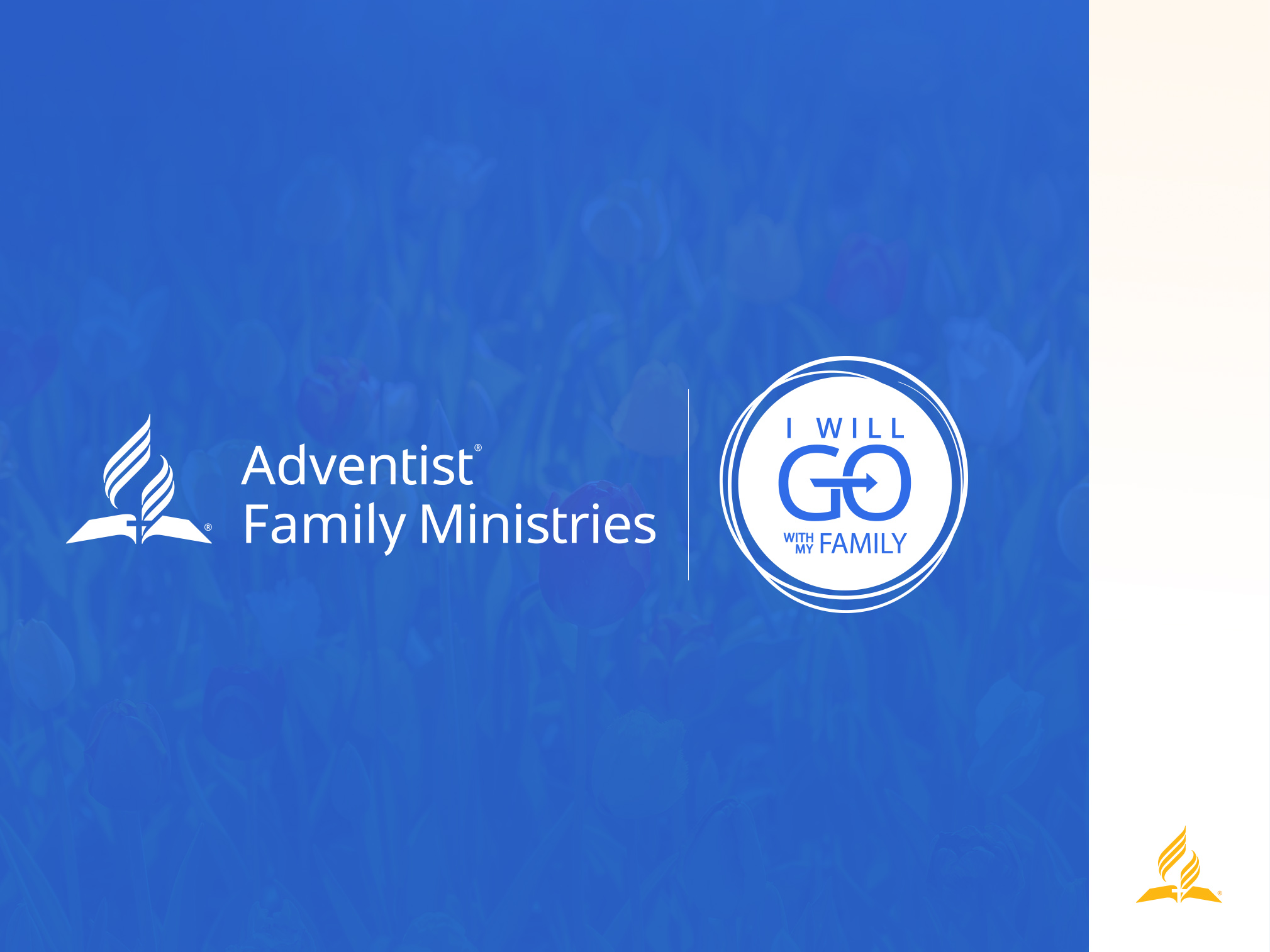